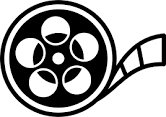 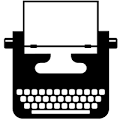 The Art and Craft of WritingAs Portrayed in Film
OLLI Fall 2022
Week 2: Teaching and Writing (cont.)
Film: “Wonder Boys” (2000)
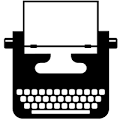 Course Overview
Week 1: Teaching and Writing (Part 1) “The Wife”
Week 2: 	(Part 2) ”Wonder Boys”
Week 3: Story and Reality (Part 1: Readers) “Misery”
Week 4: 	(Part 2: Authors) “Adaptation”
Week 5: 	(Part 3: Characters) “Stranger Than Fiction”
Week 6: Forging the Manuscript ”Genius”
Week 7: Finding the Author’s Authentic Voice (Part 1) “Little Women”
Week 8: 	(Part 2) “Finding Forester”
Todays Film: “Wonder Boys” (2000)
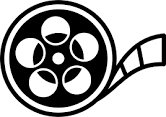 Screenplay: Steve Kloves, based on the novel by Michael Chabon
Nominated for the Oscar for best adapted screenplay
Director: Vurtis Hanson
Principle Cast
Michael Douglas—Professor Grady Trip
Toby Maguire—James Leer
Frances McDormand—Chancellor Sara Gaskell
Katie Holmes—Hannah Green
Rip Torn—Quentin “Q” Morewood
Robert Downey Jr.—Terry Crabtree
Richard Thomas—Professor Walter Gaskell
“Wonder Boys”
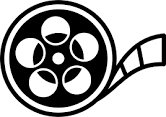 Let’s watch the film

But be on the lookout for the mention of one of the films we’re going to watch a little later.
Wonder Boys
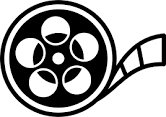 What does “Wonder Boys” say about the Art and Craft of Writing?
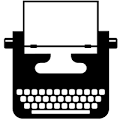 And a shout-out to one of our upcoming films
	In the writers’ cocktail party, one of the snatches of overheard conversation is:

	“What did you think of Adaptation?”
	“I thought it was more literary than cinematic.”
What does “Wonder Boys” say about the Art and Craft of Writing?
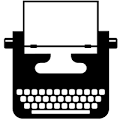 First Novels are (comparatively) Easy

Second acts can be much harder.
J. D. Salinger, Catcher in the Rye
Emily Bronte, Wuthering Heights
Margaret Mitchell, Gone With The Wind
Sylvia Plath, The Bell Jar
Anna Sewell, Black Beauty
Ralph Ellison, Invisible Man
Oscar Wilde, The Picture of Dorian Gray
Carl Sandburg, Remembrance Rock
Boris Pasternak, Doctor Zhivago
Nora Ephron, Heartburn
What does “Wonder Boys” say about the Art and Craft of Writing?
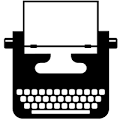 2. “If you don’t know where you’re going, you might end up somewhere else”
		--Yogi Bera

	(If you don’t know how the novel ends, then you don’t know what it’s about, so why are you writing it?)
What does “Wonder Boys” say about the Art and Craft of Writing?
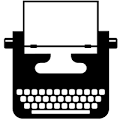 3. Listen to your own advice. 
	The rules that apply to the rest of the world also apply to you.
“Wonder Boys” as an example of writing
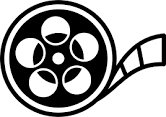 What do you think?